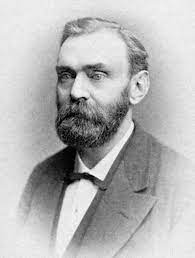 Nom:Nobel
Nom au complet:alfred Nobel
Nationalité: Suédois 
Période de temps: 1838-1896
Découvert:TNT,dynamite  
Anecdote:prix nobel
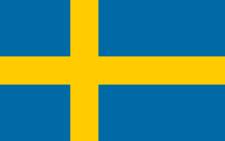 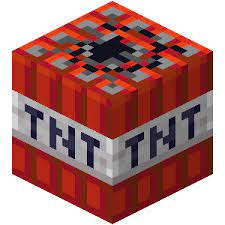 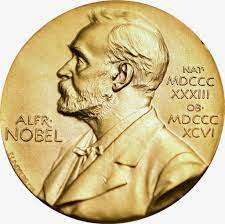